Chapter 2: The Normal Distributions
Section 2.1:  Standard Normal Calculations
All normal distributions
Share many common properties,
Are the same if measured in the same units.
Use the notation N(mean, standard deviation).
The standard normal distribution
Has a mean of 0 and standard deviation of 1.
N(0,1)
Taking any normal distribution and converting it to have a mean of 0 and StDev of 1 is called standardizing.
2
Standardizing and Z-Scores.
A standardized value is called a z-score.
A z-score tells us how many standard deviations the original observation falls away from the mean, and in which direction.  
Observations larger than the mean have positive z-scores, while observations smaller than the mean have negative z-scores.
To standardize a value, subtract the mean of the distribution and then divide by the standard deviation.
3
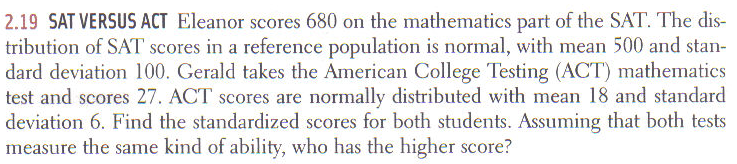 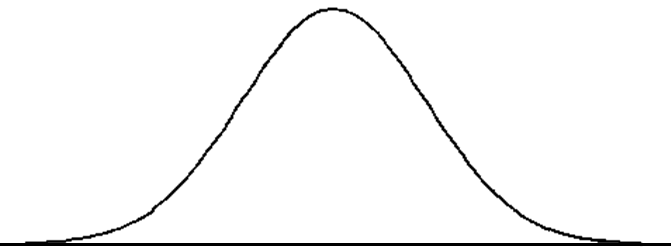 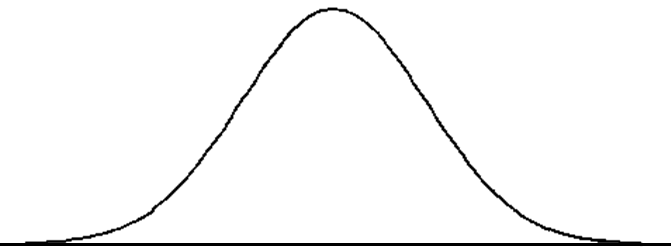 Eleanor – SAT’s
Gerald – ACT’s
680
27
500
18
4
Normal distribution calculations:
Area under a density curve represents a proportion of observations.
All normal distributions are the same when standardized
Allows for quick calculations of areas with only one equation to use.


However, in this course we will use a table to find areas.
Table A – first page of textbook.
5
Complete response to a normal distribution question
State the problem in terms of the observed variable x.  Draw a picture of the distribution and shade the area of interest under the curve.
Standardize x to restate the problem in terms of a z-score.  On the picture label the Z-score.
Find the required area under the standard normal curve by using table A, and the fact that the total area under the curve is 1.
Write your conclusion in the context of the problem.
6
Let’s go though an example of how to use the table.
What proportion of all young women are greater than 68 inches tall, given that the distribution of heights for all young women follow N(64.5, 2.5)?
Step one – Find P(x > 68) on N(64.5, 2.5)
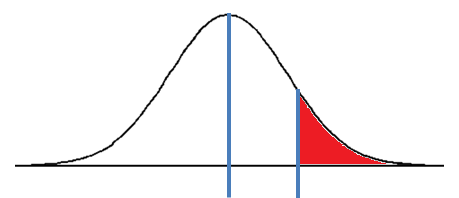 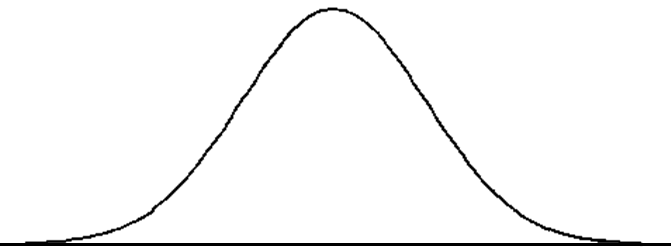 64.5
68
7
Step two – standardize x and label picture with z-score
Z-scores
0
1.4
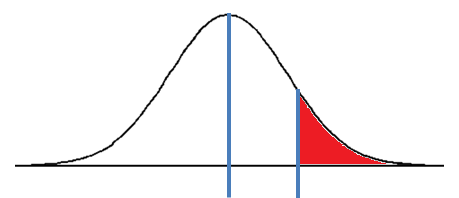 8
64.5
68
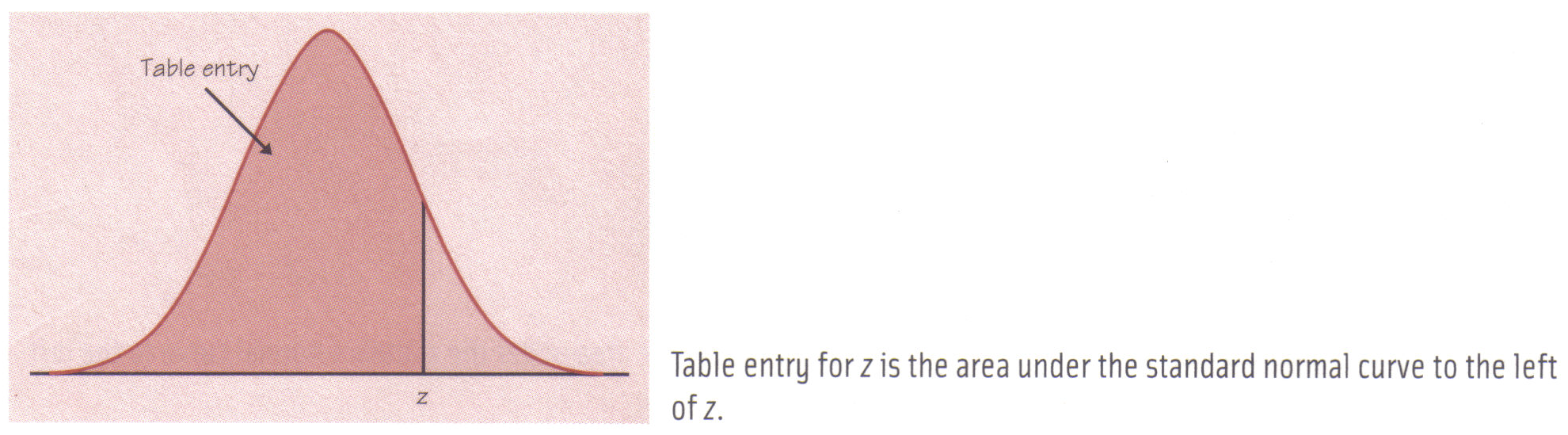 Step three – find the probability by using Table A, and the fact that the total area is equal to 1.
This value is for area to left of z-score, we need area to right of z-score in this problem.
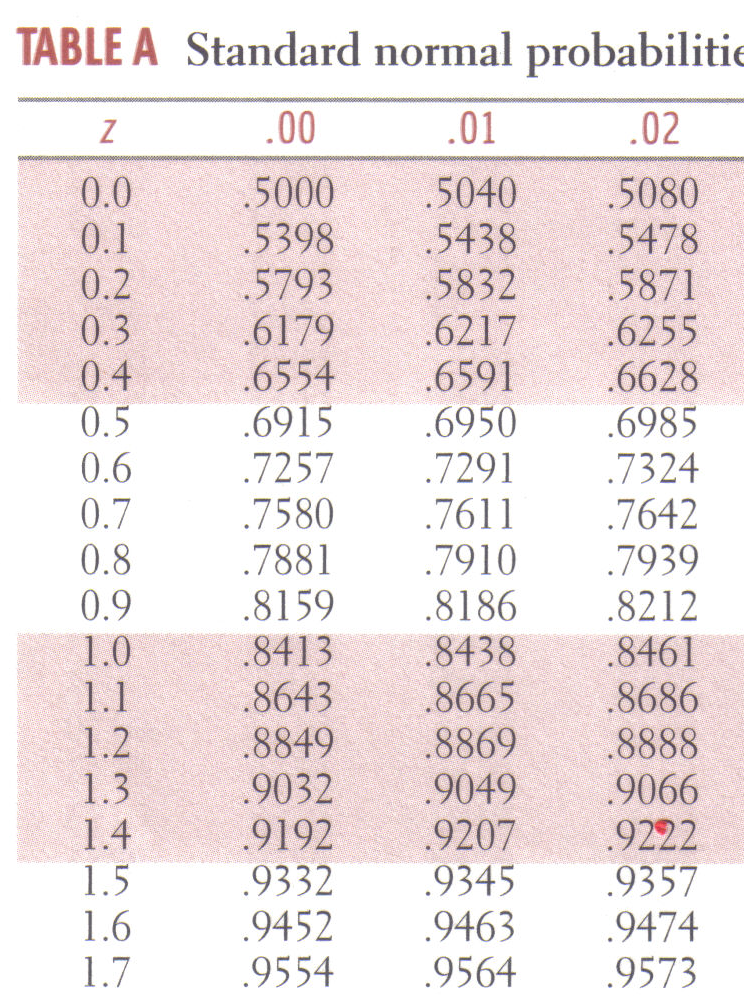 P(z > 1.4) = 1 - .9192
P(z > 1.4) = .0808
9
Step four – write the conclusion in context of the problem.
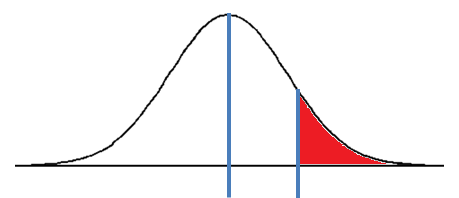 8.08%
64.5
68
The proportion of young women that are taller than 68 inches is 8.08%
10
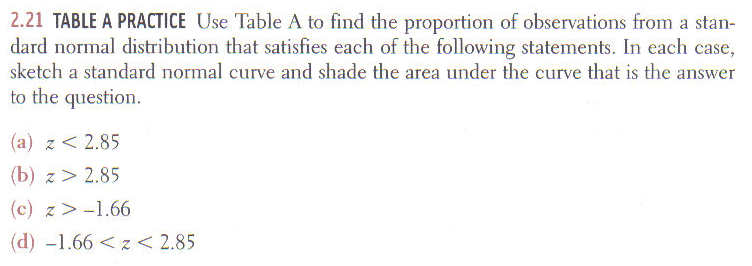 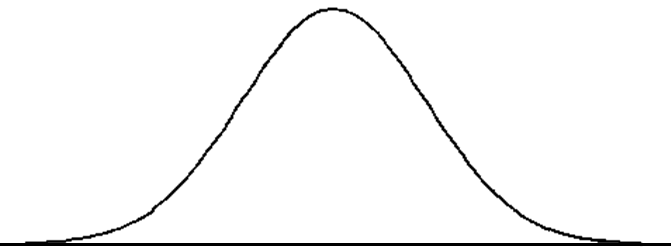 A. Find P(z < 2.85)
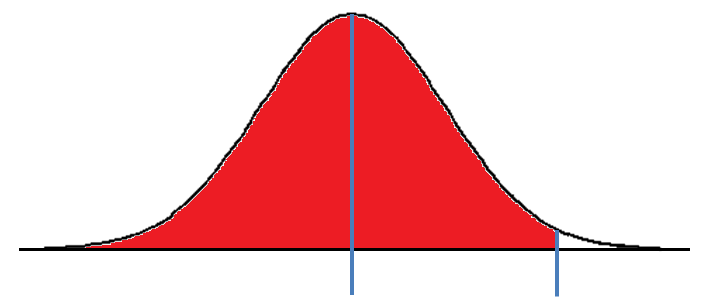 11
0
2.85
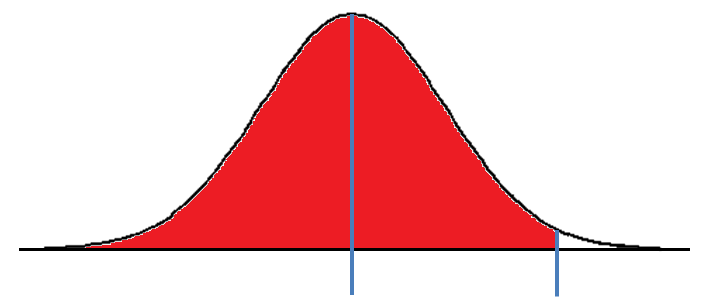 a. Find P(z < 2.85)
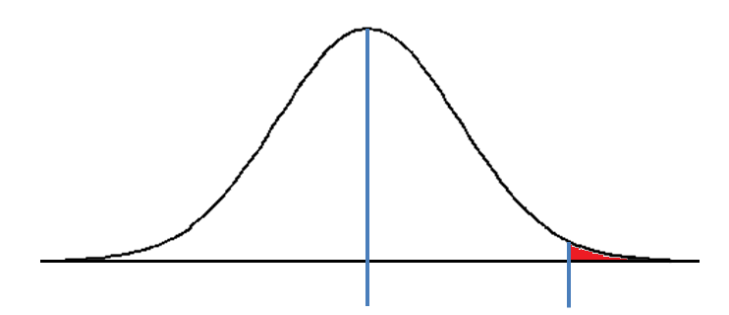 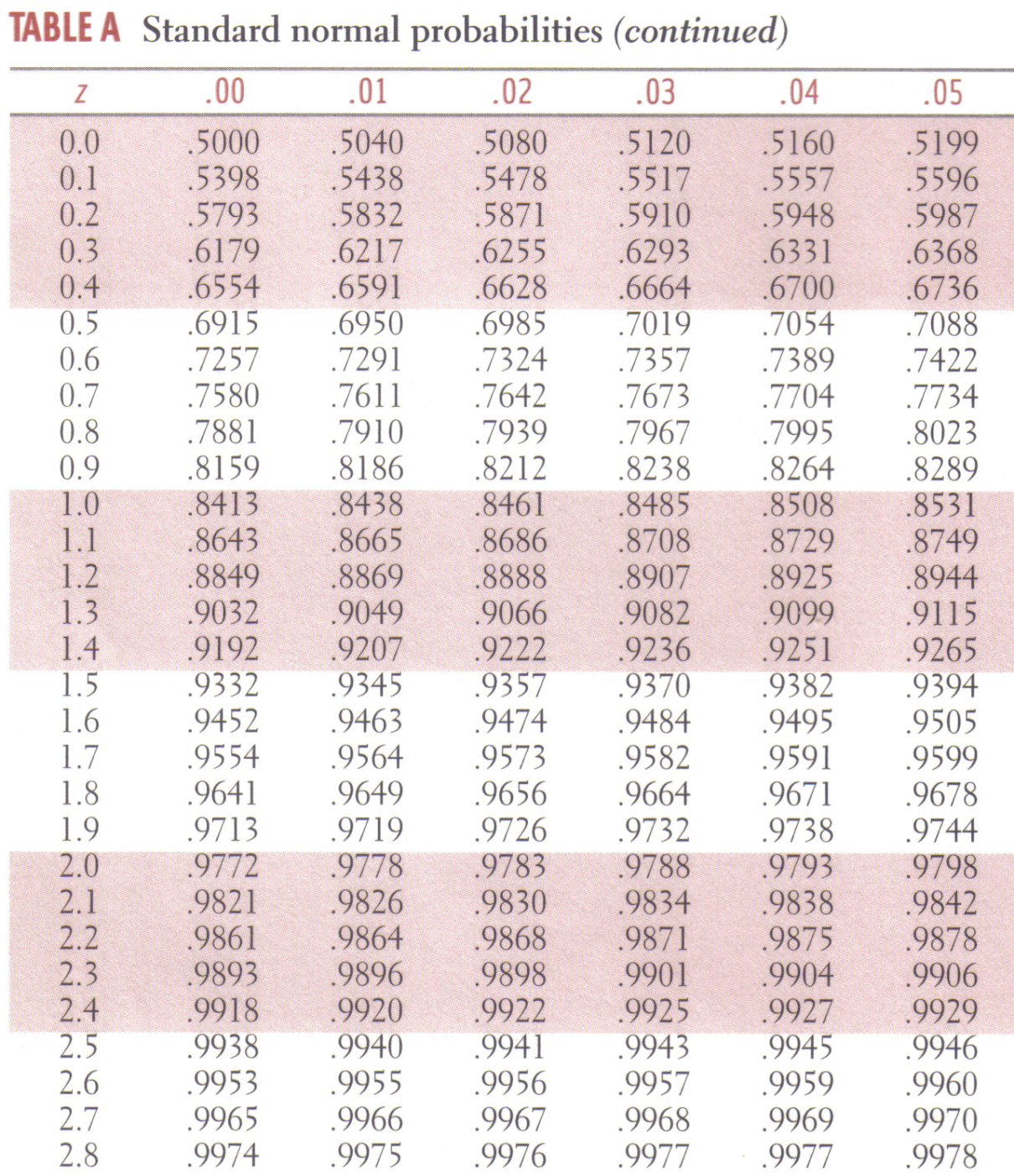 The probability that z falls below 2.85 is 99.78%
0
2.85
0
2.85
B. Find P(z > 2.85)
The probability that z falls above 2.85 is 1 minus the probability that it falls below.

100% - 99.78% = .22%
12
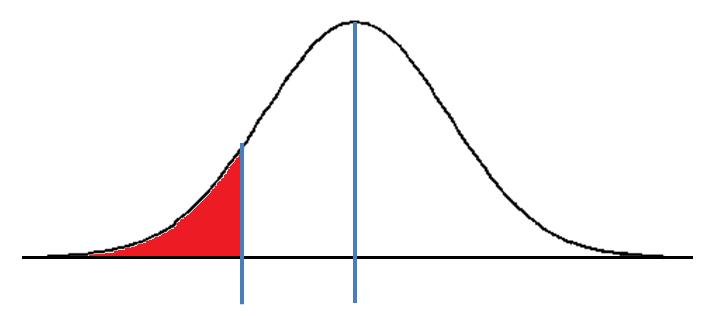 C. Find P(z < -1.66)
-1.66
0
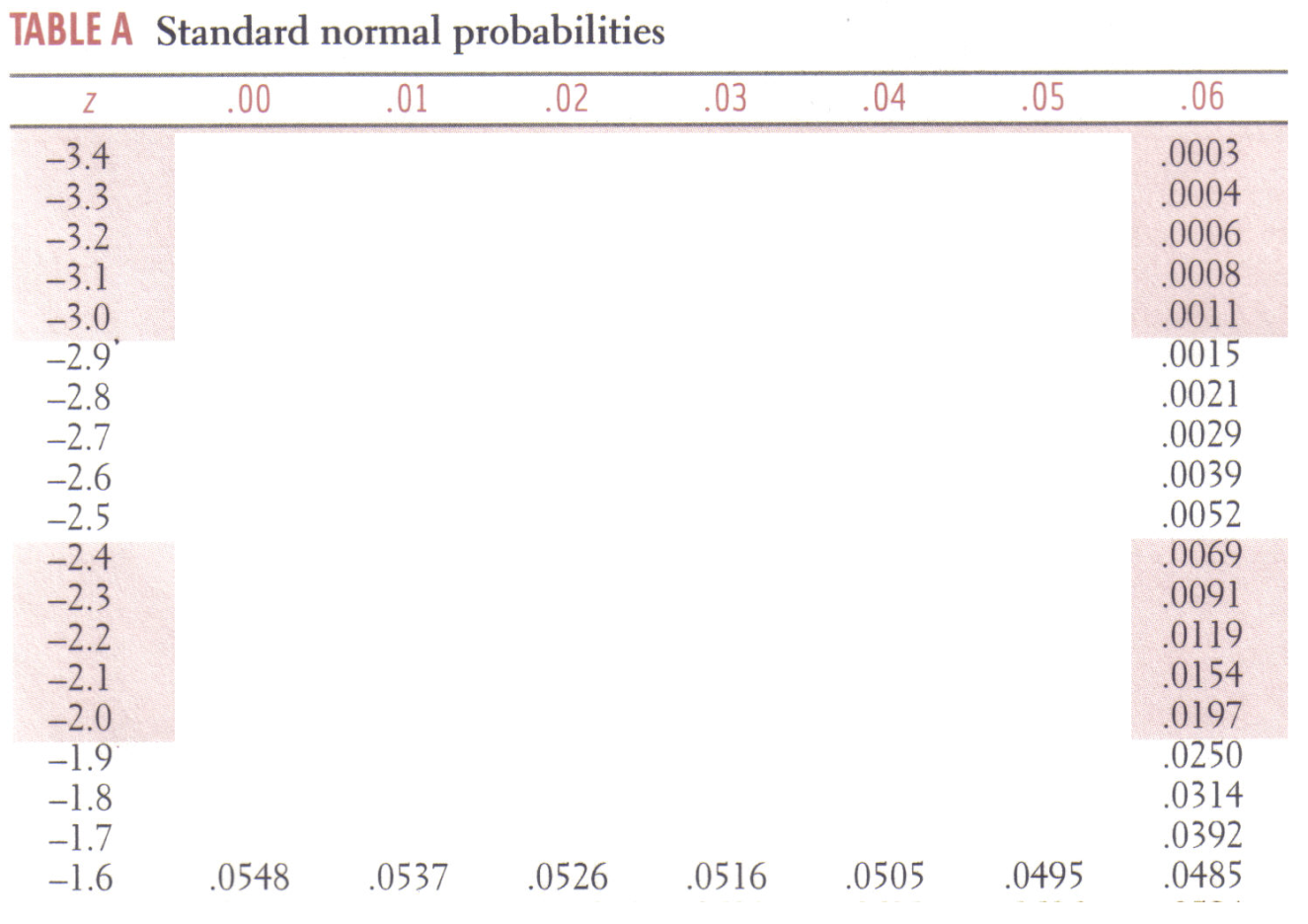 The probability that z falls below -1.66 is 4.86%
13
d. Find P(-1.66 < z < 2.85)
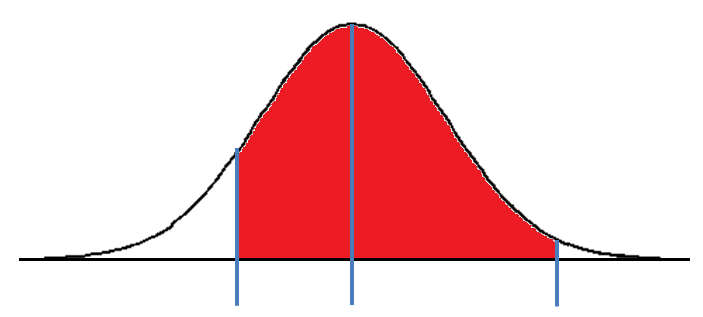 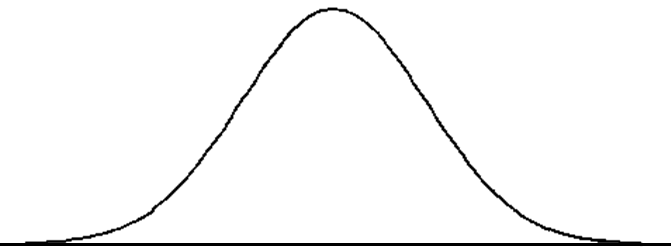 .22%
4.85%
-1.66
0
2.85
The probability that z falls between -1.66 and 2.85 is 1 minus the probability that is does not.

100% - 5.07% = 94.93%
14
Section 2.1 Day 1
Homework:  #’s 11, 12, 47, 49, 53a&b, 54a&b, 55a&b 

Additional notes packet, read and answer all questions pg. 17-20.
15
Using Table A to find Z.
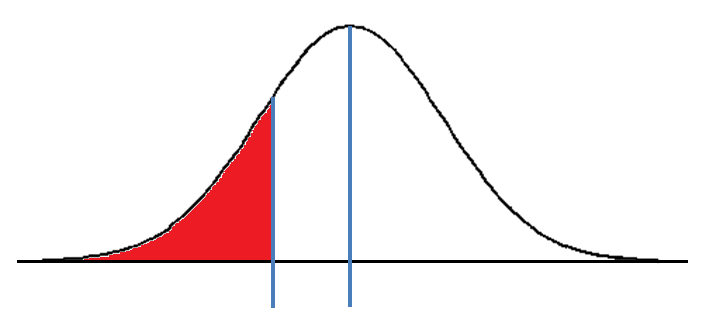 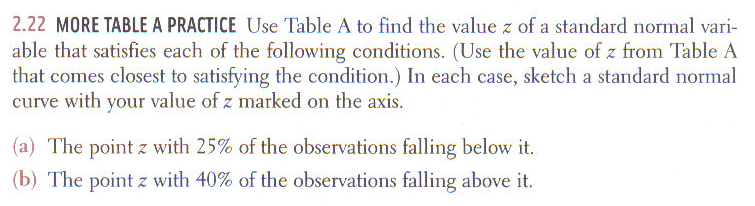 25%
Find point Z such that 25% fall below it.
Z
0
16
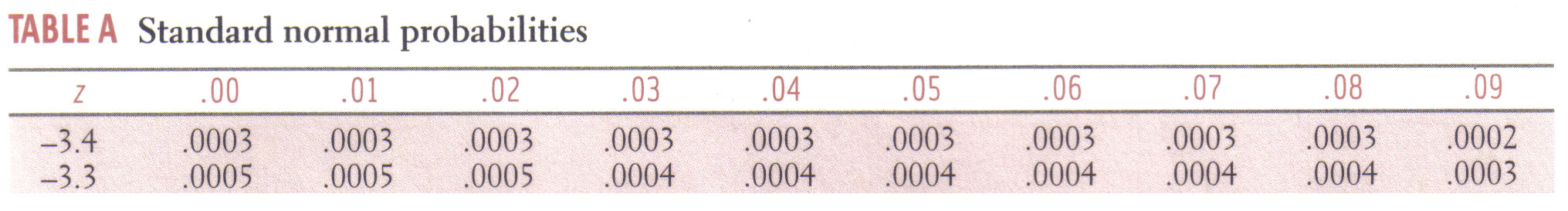 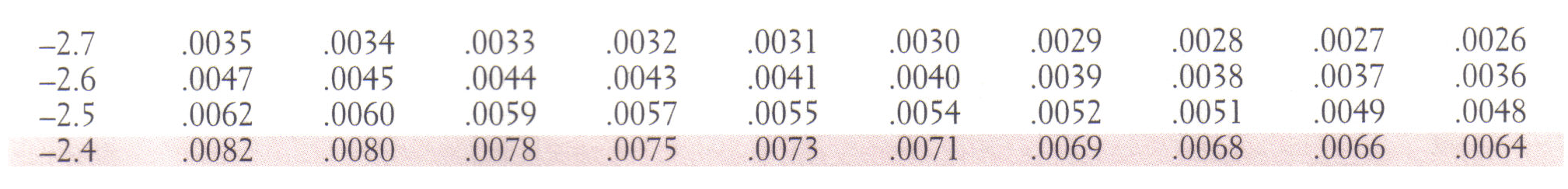 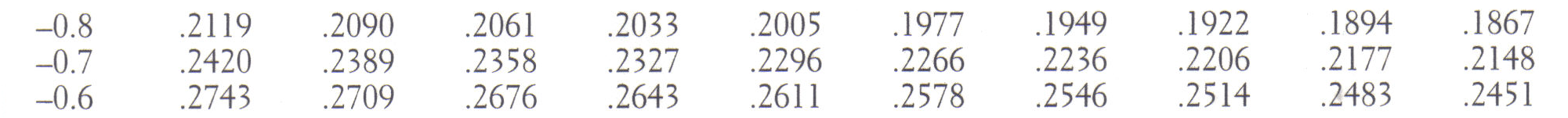 Look for the closest number to the probability that you want.  This case we will look at .2514.
The value for Z is -.67
17
b. Find point z such that 40% fall above it
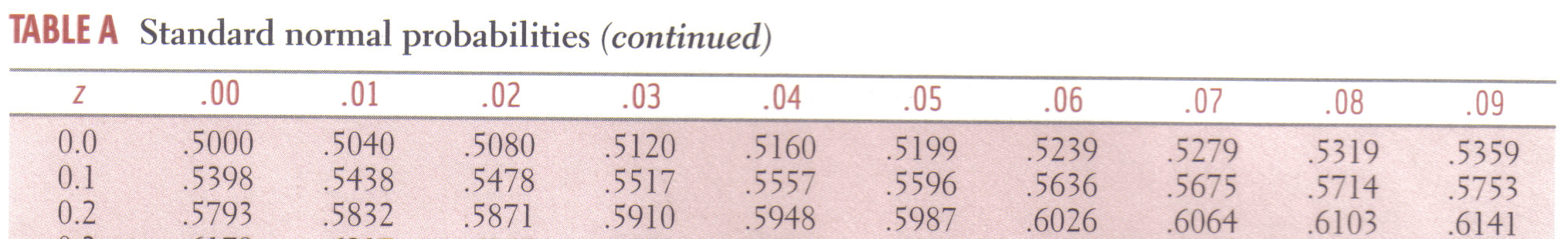 Since the table is listed as area to the left of the line we need to look up in the table the value of .6000
40%
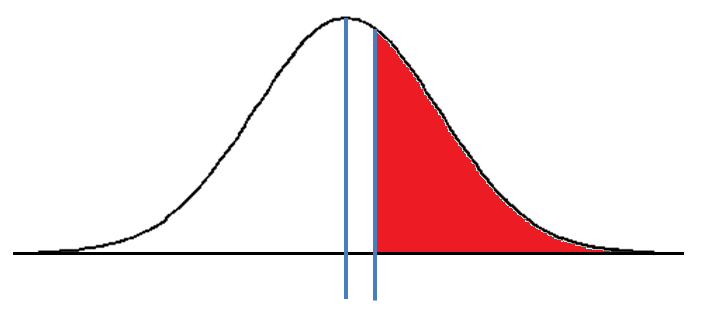 The value for Z is .25
18
0
Z
Finding a value from a z-score
To calculate a value in which x% fall above or below the point
Use table A to find the z-score.
Substitute z, μ and σ into the equation and solve for x.
19
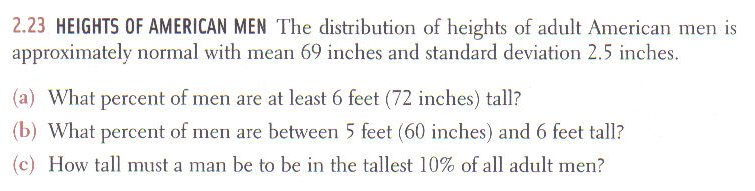 5 feet 6 inches and 6 feet tall?
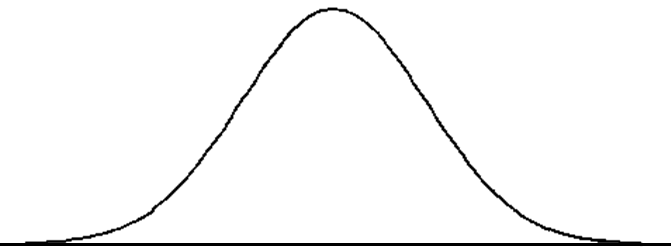 61.5
64
66.5
69
71.5
74
76.5
20
a. What percent of men are at least 6 feet tall?
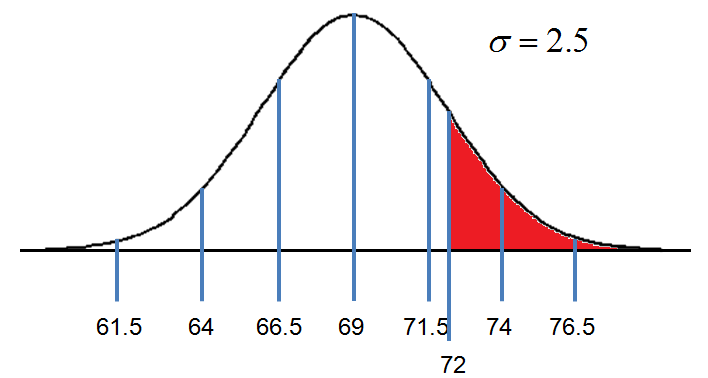 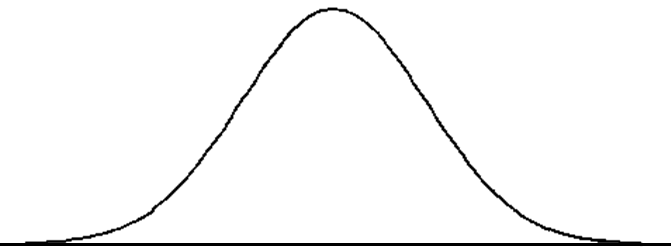 Z
61.5
64
66.5
69
71.5
74
76.5
21
Looking up the value for Z = 1.2 on table A.  P(Man < 6’) = 88.49%
So P(Man > 6’) = 100% - 88.49% = 11.51%
b. What percent of men are at between 5’6” and 6’ tall?
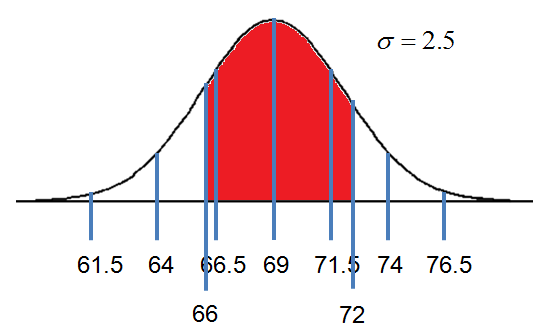 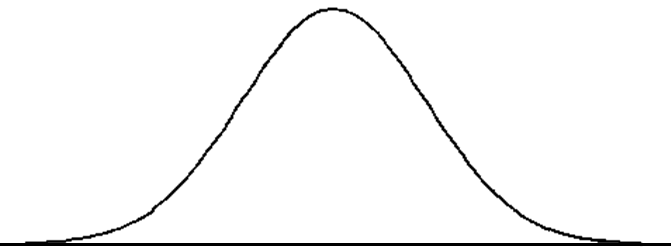 Z1
-Z2
Looking up the value for Z1 = 1.2 on table A.  P(Man < 6’) = 88.49%
Looking up the value for Z2 = -1.2 on table A.  P(Man < 5’6”) = 11.51%
So
P(5’6” < Man < 6’) = 88.49% - 11.51% = 76.98%
61.5
64
66.5
69
71.5
74
76.5
22
c. How tall must a man be to be in the tallest 10% of all adult men?
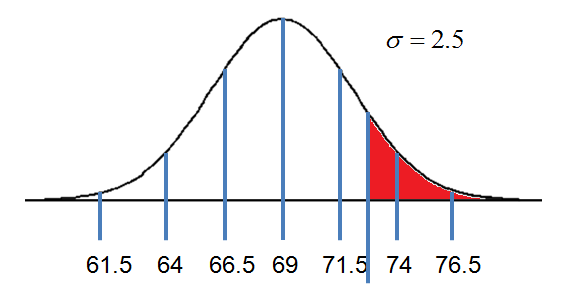 Reverse lookup in table A for the value closest to 90%.  Table gives area under curve to the left of Z.
From Table A, Z = 1.28 when P = .8997
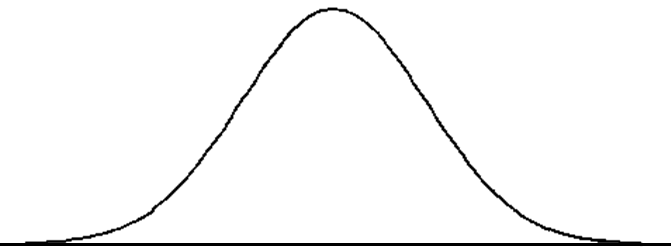 10%
For a man to be in the tallest 10% of all men, he must be 72.2” or taller.
61.5
64
66.5
69
71.5
74
76.5
23
Section 2.1 Complete
Homework:  Chapter 2, #’s 51, 52, 53c, 54c, 59

Finish Standard Normal worksheet

Additional notes packet, read and answer all questions pg. 25-32.
24
Section 2.2:  Density curves and the Normal Distributions
Chapter 1 gave a strategy for exploring data on a single quantitative variable.
Make a graph.
Describe the distribution.
Shape, center, spread, and any striking deviations.
Calculate numerical summaries to briefly describe the center and spread.
Five-number summary or,
Mean and standard deviation.
25
Density Curves
Chapter 2 tells us the next step.
If the overall pattern of a large number of observations is very regular, describe it with a smooth curve.
This curve is a mathematical model for the distribution.
Gives a compact picture of the overall pattern.
Known as a density curve.
26
Density Curves
A density curve describes the overall pattern of a distribution.
Is always on or above the horizontal axis.
The area under the curve represents a proportion.
Has an area of exactly 1 underneath it.
The median of a density curve is the equal-areas point.
Point that divides the area under the curve in half.
The mean of a density curve is the balance point.
Point that the curve would balance at if made of solid material.
27
Mathematical Model
28
Find the proportion of observations within the given interval
1.0
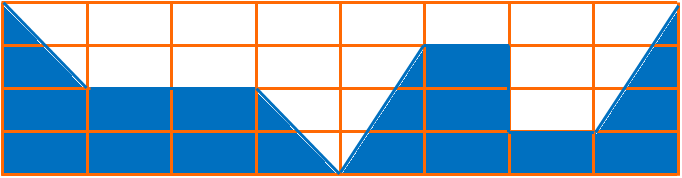 .75
.5
.25
0
0
.25
.5
.75
1.0
1.25
1.5
1.75
2.0
P(0 < X < 2)
P(.25 < X < .5)
P(.25 < X < .75)
P(1.25 < X < 1.75)
P(.5 < X < 1.5)
P(1.75 < X < 2)
= 1.0
= .125
= .25
= .25
= .46875
= .15625
29
Density Curve modeled by an equation
A density curve fits the model y = .25x
Graph the line.
Use the area under this density curve to find the proportion of observations within the given interval
P(1 < X < 2)
P(.5 < X < 2.5)
If the curve starts at x = 0, what value of x does it end at?
What value of x is the median?
What value of x is the 62.5th percentile?
30
Answers
Graph




P(1 < X < 2) 
P(.5 < X < 2.5) 
Max Value of X
Median
62.5th percentile
1.0
.5
1.0
2.0
3.0
= .375
2.24
2.83
= .75
31
Normal distributions:
Normal curves
Curves that are symmetric, single-peaked, and bell-shaped.  They are used to describe normal distributions.  
The mean is at the center of the curve.
The standard deviation controls the spread of the curve.
The bigger the St Dev, the wider the curve.
There are roughly 6 widths of standard deviation in a normal curve, 3 on one side of center and 3 on the other side.
32
Normal Curve
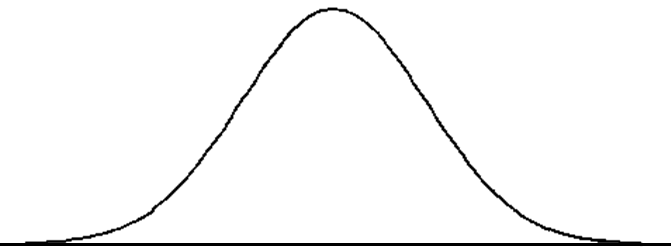 33
Here are 3 reasons why normal curves are important in statistics.
Normal distributions are good descriptions for some distributions of real data.
Normal distributions are good approximations to the results of many kinds of chance outcomes.
Most important is that many statistical inference procedures based on normal distributions work well for other roughly symmetric distributions.
34
The 68-95-99.7 rule or Empirical  rule:
68% of the observations fall within one standard deviation of the mean.

95% of the observations fall within two standard deviation of the mean.

99.7% of the observations fall within three standard deviation of the mean.
35
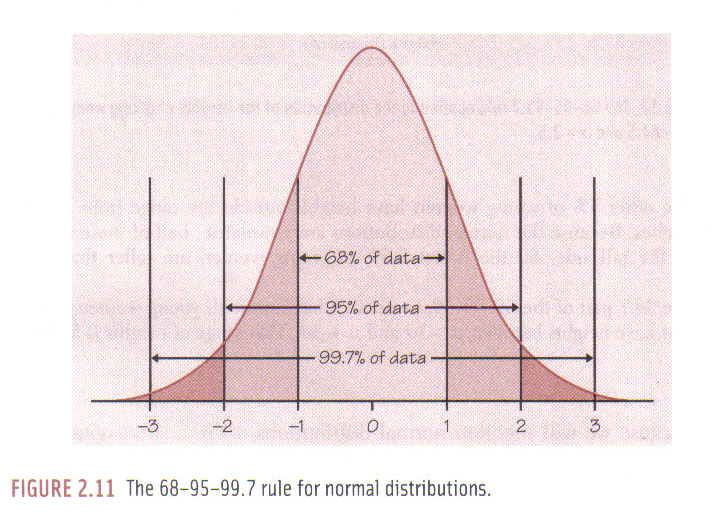 36
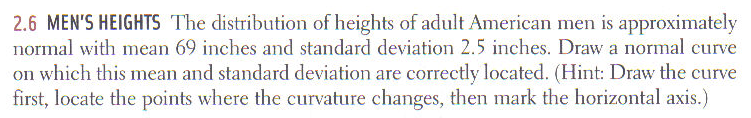 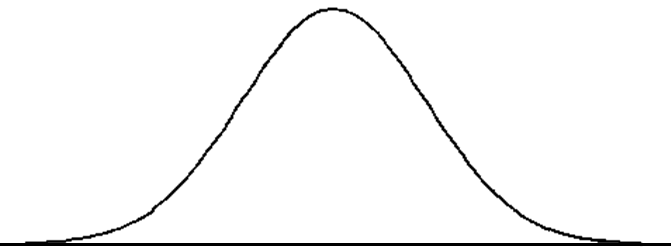 61.5
64
66.5
69
71.5
74
76.5
37
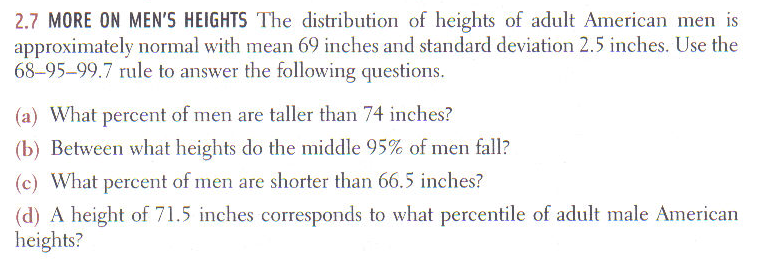 2.5%
95%
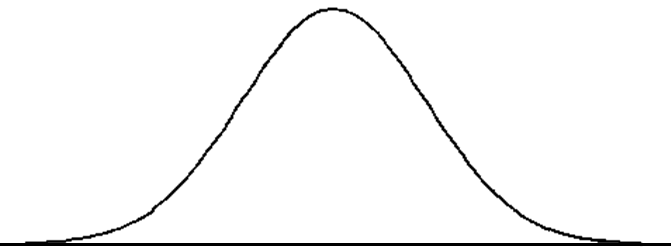 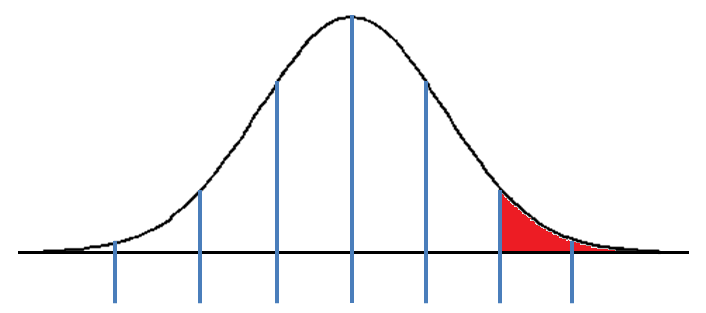 2.5%
38
61.5
64
66.5
69
71.5
74
76.5
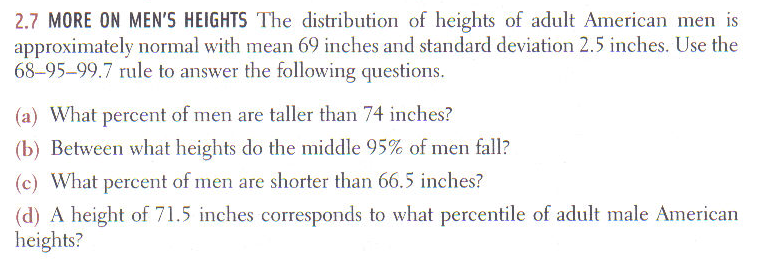 2.5%
64 to 74 in
95%
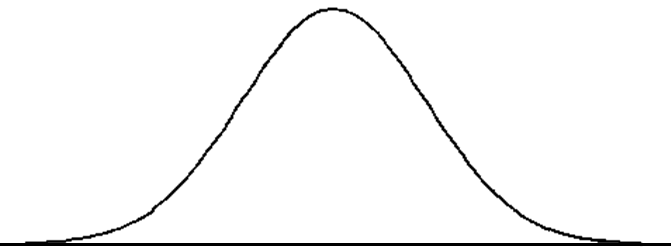 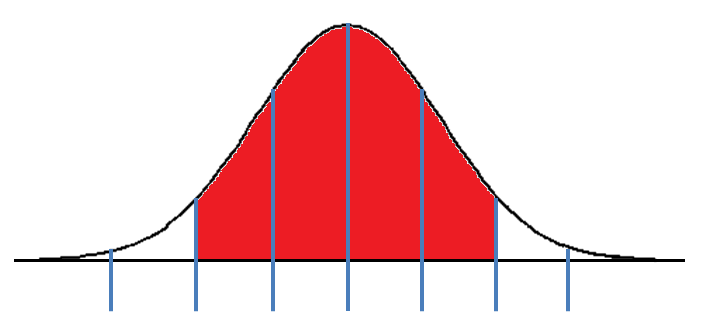 39
61.5
64
66.5
69
71.5
74
76.5
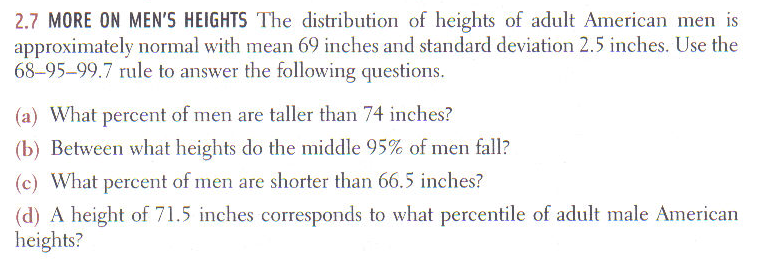 2.5%
64 to 74 in
16%
68%
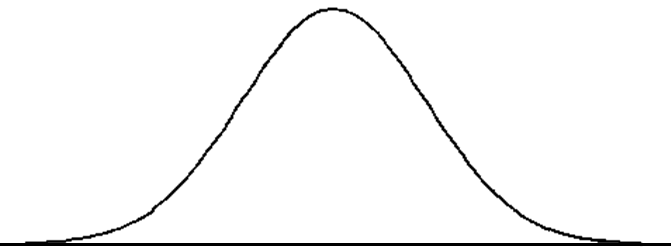 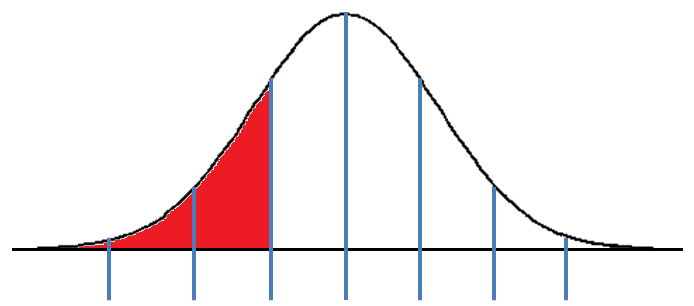 16%
40
61.5
64
66.5
69
71.5
74
76.5
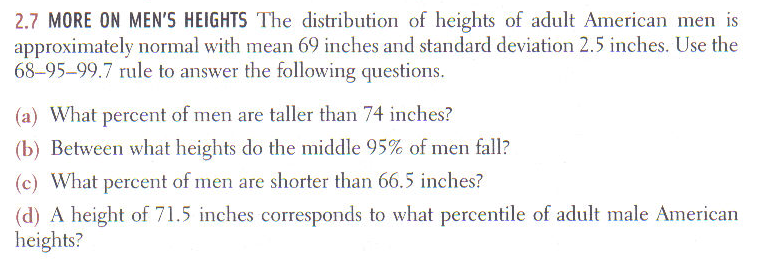 2.5%
64 to 74 in
16%
84%
34%
68%
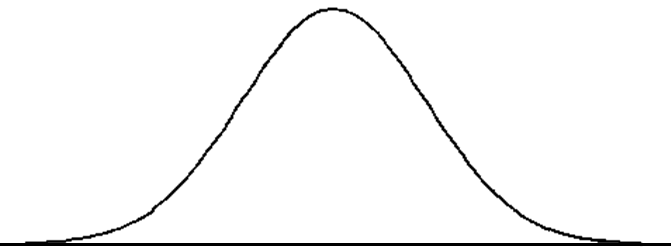 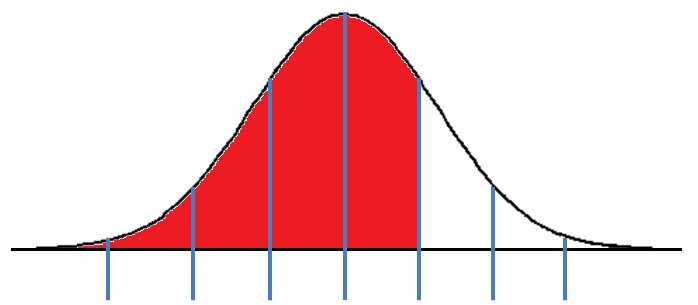 50%
41
61.5
64
66.5
69
71.5
74
76.5
Section 2.2 Complete
Homework:  Chapter 2, #’s 35, 36, 37, 41-45

Additional notes packet, read and answer all questions pg. 21-24
42
Chapter review
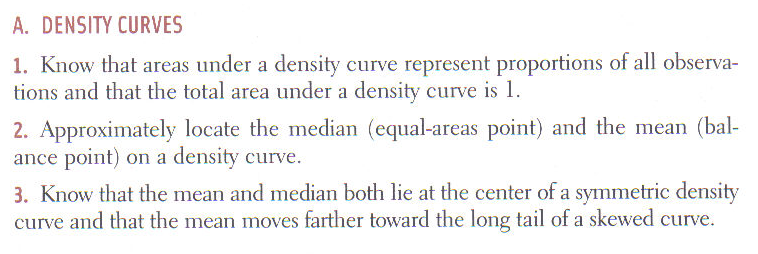 43
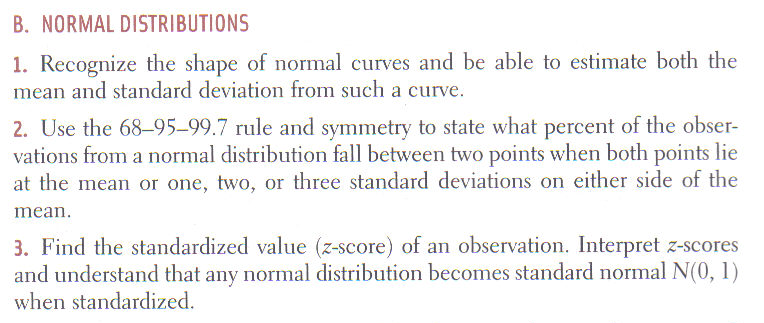 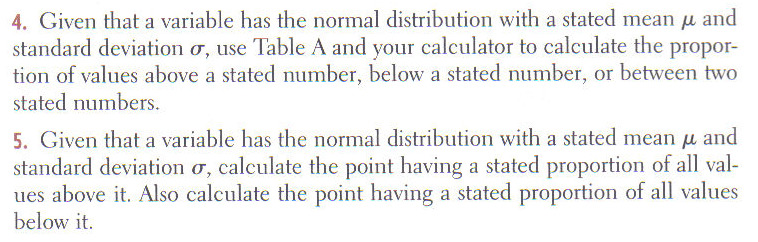 44
Chapter 2 Complete
Homework: Unit 1 review sheet.

Additional notes packet, read and answer all questions pg. 33-38.

Study for Unit 1 Test
45